Title Goes Here
Subtitle goes here
Author(s), Department(s), MacEwan University
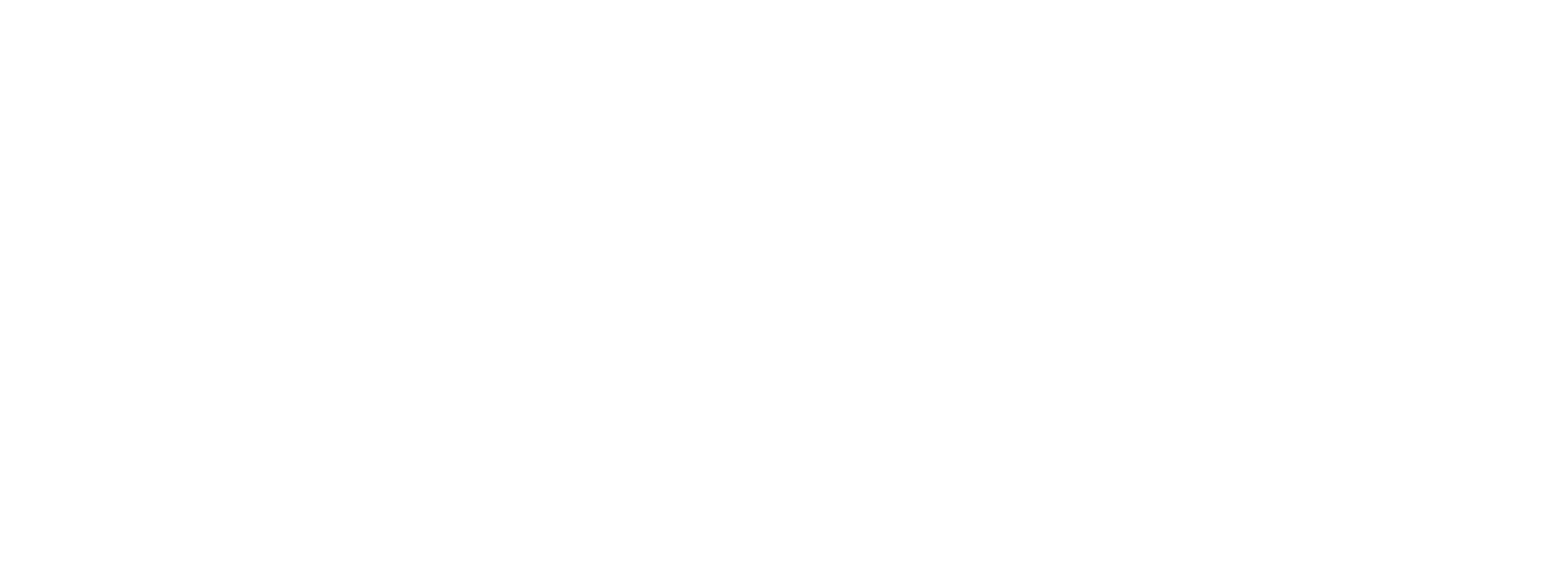 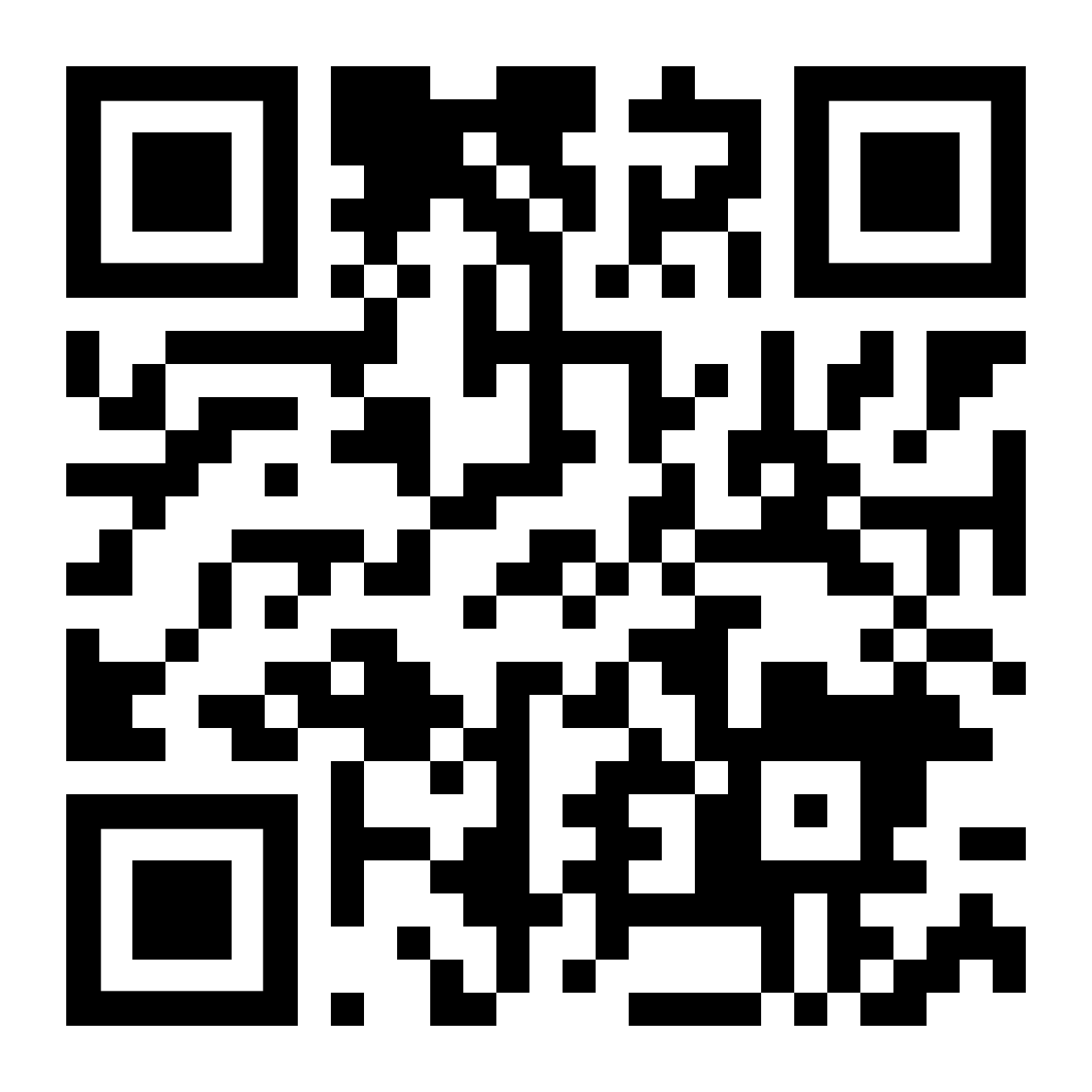 Scan to access [e.g., this poster, the full paper, references, related handouts]
Introduction
Results
Discussion
Methods
Conclusion
ACKNOWLEDGEMENTS
Acknowledge any individuals, agencies or funders that contributed to the project.